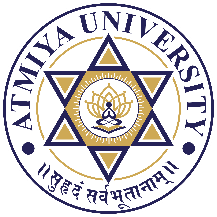 HiddenField ViewState ControlState
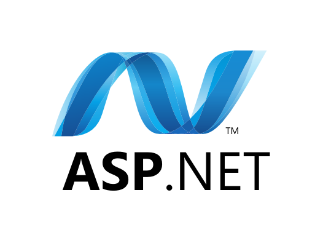 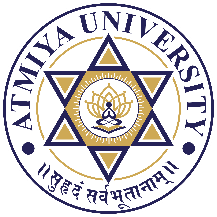 HiddenField
HiddenField, as name implies, is hidden. This is non visual control in ASP.NET where you can save the value. This is one of the types of client-side state management tools. It stores the value between the roundtrip. Anyone can see HiddenField details by simply viewing the source of document.
 HiddenFields are not encrypted or protected and can be changed by anyone. However, from a security point of view, this is not suggested. ASP.NET uses HiddenField control for managing the ViewState. So, don’t store any important or confidential data like password and credit card details with this control.
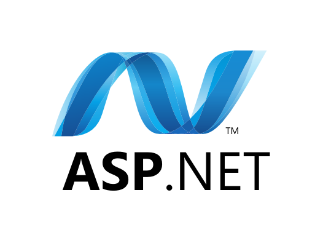 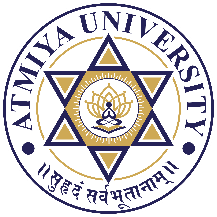 HiddenField
Use of HiddenField: We developers mostly do not show an ID value of table like ProductID, MemberID because users are not concerned with this kind of data. We store that information in HiddenFields and complete our process very easily.
ValueChanged event is server-side control. This event gets executed when the value of HiddenField gets changed between postback to the Server.
Nowadays, people avoid using server side ValueChanged Event because all these things are possible through JavaScript or jQuery very easily.
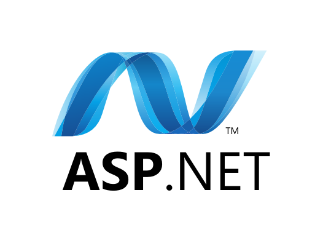 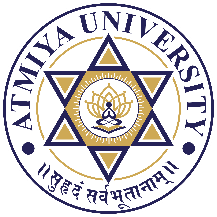 ViewState
View State is the method to preserve the Value of the Page and Controls between round trips. It is a Page-Level State Management technique. View State is turned on by default and normally serializes the data in every control on the page regardless of whether it is actually used during a post-back.
These are the main features of view state,
Retains the value of the Control after post-back without using a session.
Stores the value of Pages and Control Properties defined in the page.
Creates a custom View State Provider that lets you store View State Information in a SQL Server Database or in another data store.
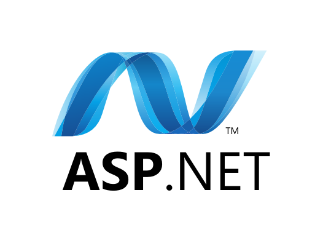 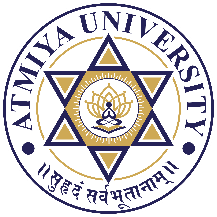 ViewState
Advantages of View State
Easy to Implement.
No server resources are required: The View State is contained in a structure within the page load.
Enhanced security features: It can be encoded and compressed or Unicode implementation.
Disadvantages of View State
Security Risk: The Information of View State can be seen in the page output source directly. You can manually encrypt and decrypt the contents of a Hidden Field, but It requires extra coding. If security is a concern then consider using a Server-Based state Mechanism so that no sensitive information is sent to the client.
Performance: Performance is not good if we use a large amount of data because View State is stored in the page itself and storing a large value can cause the page to be slow.
Device limitation: Mobile Devices might not have the memory capacity to store a large amount of View State data.
It can store values for the same page only.
When We Should Use View State
When the data to be stored is small.
Try to avoid secure data.
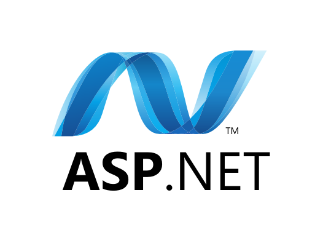 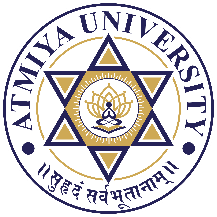 ViewState
How to Enable and Disable View State
You can enable and disable View State for a single control as well as at the page level also. To turn off View State for a single control, set the EnableViewState property of that control to false. 
TextBox1.EnableViewState=false;   
To turn off the View State for an entire page, we need to set EnableViewState to false of the page directive as shown below:
<%Page Language="C#" EnableViewState="false";  
For enabling the same, you need to use the same property just set it to "True".
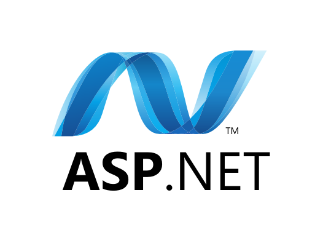 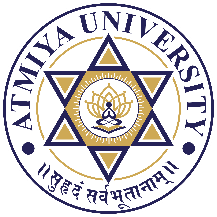 ControlState
Control state is another type client site state management technique which is basically a private view state for a control. To preserve the page and control data over round trips to the web server, conventionally we use view state. But If you disable the view state in your page, the custom controls used in your page has a chance of losing their state. To resolve this problem ASP.NET 2.0 has introduced Control State, private view state for the control, and preserves the state of the control even when you turn off the View State. But note that Control State Cannot be disabled. Control state should only be used for small amounts of critical data that are essential for the control across post backs. Control state mustn't be used as an alternative to view state.
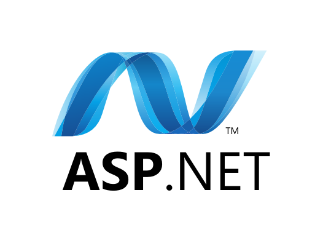 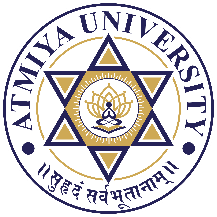 ControlState
Location of ControlState: By default, the ASP.NET stores control state in the same hidden field in which it stores view state. Even if view state is disabled, or when state is managed using Session, control state moves to the client and back to the server in the page. On post back, ASP.NET desterilizes the contents of the hidden element and loads control state into each control that is registered for control state.
Location of ViewState: The view state of a page is, by default, placed in a hidden form field named __VIEWSTATE as a single Base64-encoded string (A Base64 string ensures that there aren’t any special characters that wouldn’t be valid HTML.). The view state string isn’t human readable—it just looks like a series of random characters. But note that it is not an encrypted string. It can easily be decoded. So view state isn’t a good place to store sensitive information. Be careful about it.
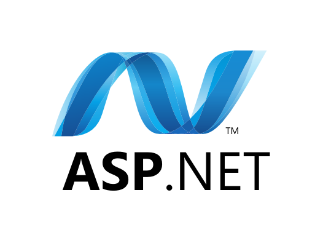 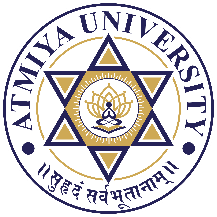 ControlState
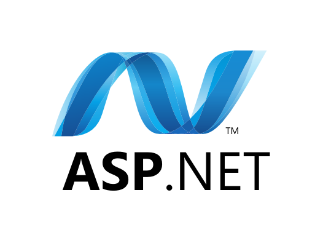 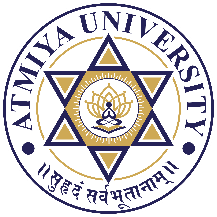 Thank You
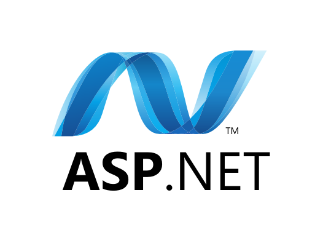